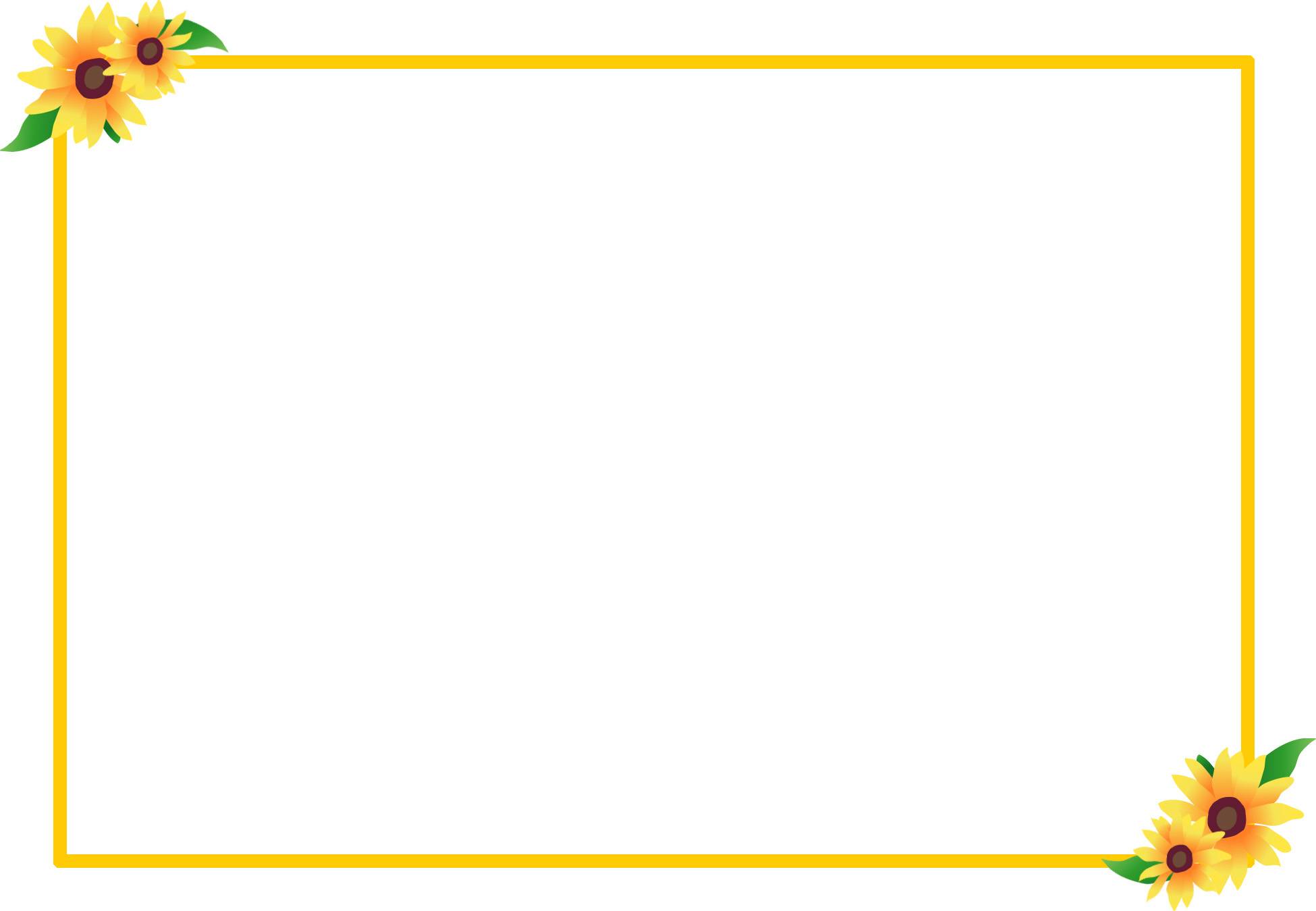 BÀI GIẢNG ĐIỆN TỬ
MÔN TẬP ĐỌC-KỂ CHUYỆN - LỚP 3
Vũ Thị Phong Lan
Giáo viên thực hiện:
Tập đọc
Kiểm tra bài cũ:
+ Bà mơ thấy gì?
+ Vì sao có thể đoán bà mơ như vậy?
+ Cảnh vật trong nhà, ngoài vườn như thế nào?
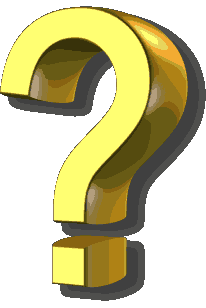 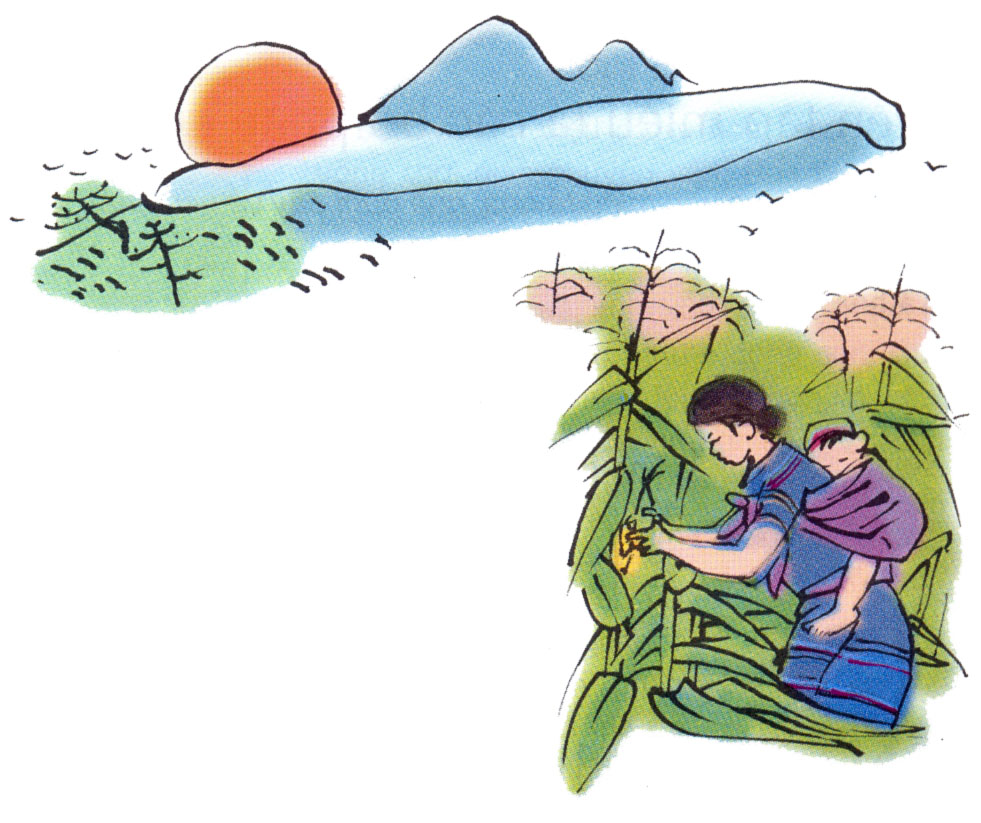 Tập đọc
Người mẹ tỉa bắp trên nương
Tập đọc
SGK/29
NGƯỜI MẸ
Thần chết chạy nhanh hơn gió và chẳng bao giờ trả lại những người lão đã cướp đi đâu.
-Thấy bà Thần Chết ngạc nhiên
hỏi:
-Làm sao ngươi có thể tìm đến 
tận nơi đây?
Bà mẹ trả lời:
-Vì tôi là mẹ . Hãy trả con cho tôi!
v
Tìm hiểu bài
+Kể vắn tắt chuyện xảy ra ở đoạn 1?
-Bà mẹ thức mấy. đêm ròng trông đứa con ốm. Mệt quá, 
bà thiếp đi. Tỉnh dậy, thấy mất con, bà hớt hải gọi tìm.
Thần Đêm Tối nói cho bà biết: con bà đã bị Thần Chết 
bắt đi.Bà cầu xin Thần Đêm Tối chỉ đường cho bà đuổi 
theo Thần Chết, Thần Đêm Tối chỉ đường cho Bà.
Tập đọc
SGK/29
Người mẹ
Theo An-đec-xen
(Nguyễn Văn Hải, Vũ Minh Toàn dịch)
Tìm hiểu bài
+Người mẹ đã làm gì để bụi gai chỉ đường cho bà?
-Bà mẹ chấp nhận yêu cầu của bụi gai: ôm ghì bụi gai 
vào lòng để sưởi ẩm cho nó, làm nó đâm chồi, nảy lộc 
và nở hoa giữa mùa đông buốt gíá.
+Người mẹ đã làm gì để hồ nước chỉ đường cho bà?
-Bà mẹ làm theo yêu cầu của hồ nước:khóc đến nỗi đôi 
mắt theo dòng lệ rơi xuống hồ, hoá thành 2 hòn ngọc.
Người mẹ rất yêu con.Vì con người mẹ có thể làm được tất cả.
Tập đọc
SGK/29
Người mẹ
Theo An-đec-xen
(Nguyễn Văn Hải, Vũ Minh Toàn dịch)
Thảo luận nhóm phân vai
Kể chuyện
+ Phân vai (người dẫn chuyện, bà mẹ, Thần Đêm Tối, bụi gai, hồ nước, Thần Chết) dựng lại câu chuyện Người mẹ.
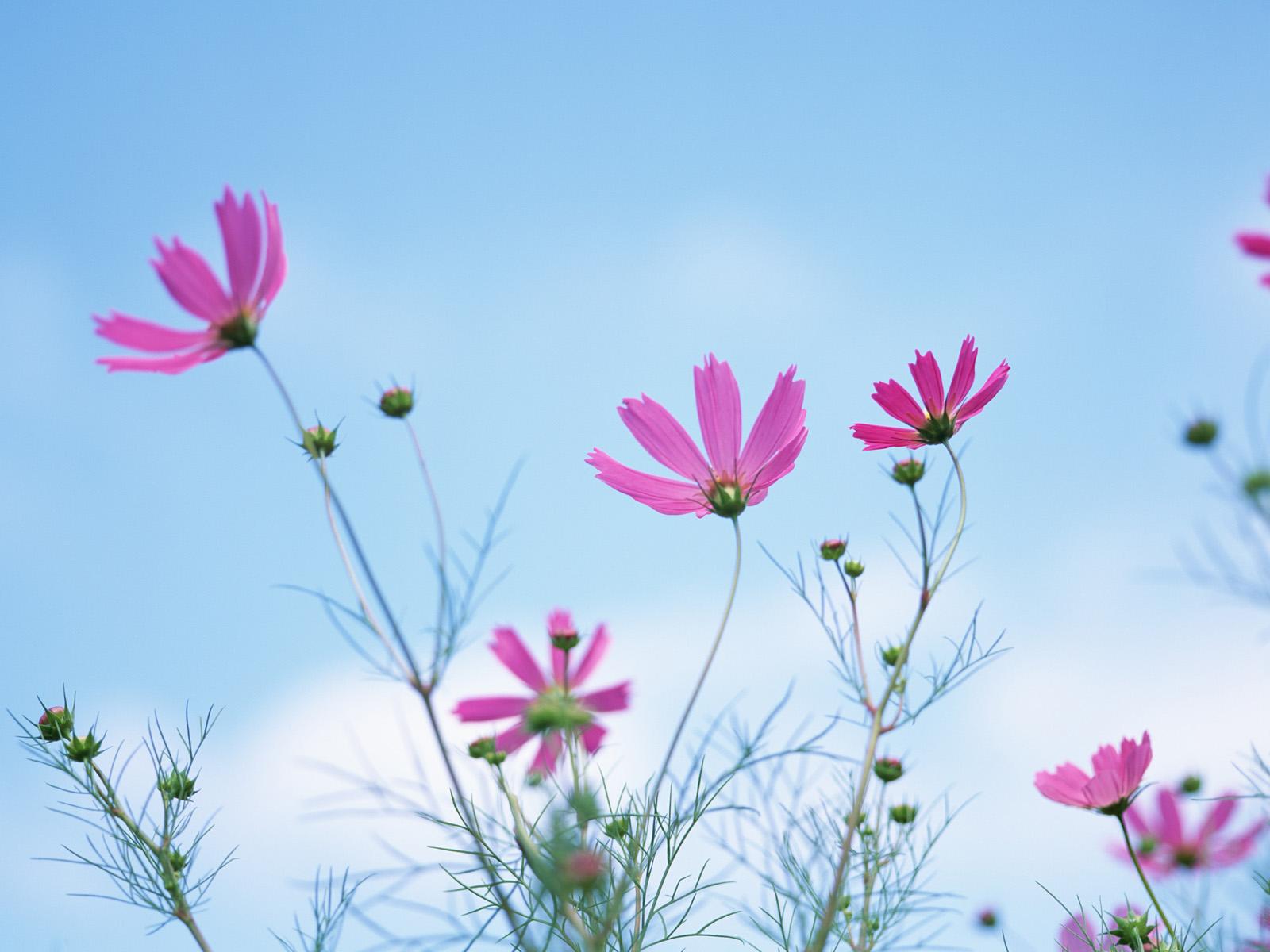 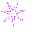 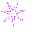 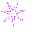 XIN CHÂN THÀNH CẢM ƠN QUÝ THẦY CÔ
 CÙNG CÁC EM HỌC SINH!
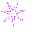 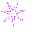 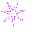